イード媒体を横断する動画アドネットワーク
EX Movie Adnetwork
ご案内
-10-
動画広告『EX Movie ADnetwork』のご紹介
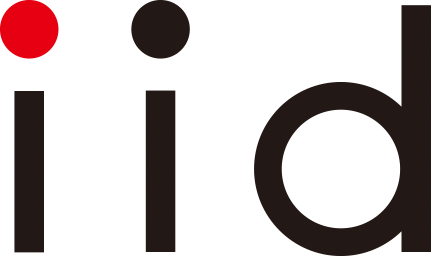 お手持ちの素材を有効活用し、優良ユーザーに動画でアピール！
配信パターン（例）
PRポイント
ニュースサイトという特性上、平均ページ滞在時間の長い弊社メディアでの動画広告が可能です。
配信パターンが分かれているため、ご希望のユーザー層へのアプローチが可能です。
1再生あたりでの料金設定のため、ご希望の予算内でのご出稿が可能です。
動画再生時間帯、OSの選択も可能です。
自由に組み替え可能！！
男性向け
女性向け
エンタメ向け
主婦向け
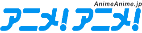 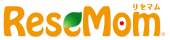 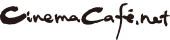 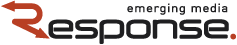 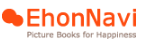 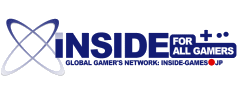 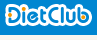 3つの動画広告フォーマットから
サイトデザインに合ったものをお選び下さい
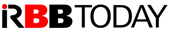 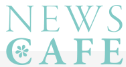 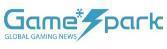 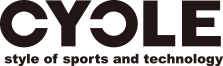 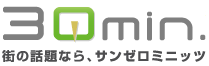 【料金】
・1再生：\4～(グロス)
・最低出稿金額：\150,000～(37,500再生～)　
　※再生回数の上限は任意でお選びいただけます。

【備考】
・動画の長さは15秒~30秒を推奨しております。
・5秒以上再生された時点で料金が発生いたします。
・オーバーレイ以外の再生方法の場合、枠固定費も発生する為、
　1再生5円とさせていただきます。
【レポート】
　配信終了後は弊社よりレポートを提出致します。項目は以下となります。
・30秒までの5秒単位での再生率・再生回数
・クリック数　　　　　　　　　　　　　　　　　　　（2016年9月時点）
ワイドビュー 
オーバーレイ  16:9
レクタングル
300×250
縦型
9：16
※オススメ！
-10-
動画広告対応フォーマット
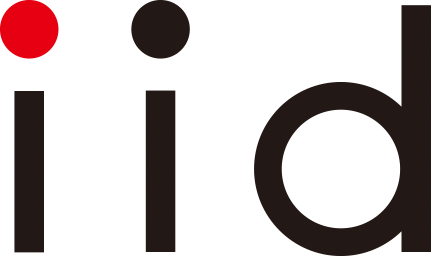 3つの動画広告フォーマットからサイトデザインに合ったものをお選び下さい
ワイドビューオーバーレイ　※オススメ！！
広告表示
広告フォーマット名称　ワイドビューオーバーレイ
広告表示サイズ　　　　320×180〜(16:9サイズで可変)
再生可能秒数　　　　　指定なし
再生時の形式　　　　　①アプリSDK：MP4
　　　　　　　　　　　②スマートフォンブラウザ：Sprite Animation
SDK　　　　　　　　　iOS, Android対応
PC対応　　　　　　　  未対応
入稿規定
原稿サイズ　　　640×360以上を推奨/上限なし
秒数　　　　　　指定なし
ファイル形式　　MP4, flv, mov
ファイルサイズ　200MB以内
備考　　　　　　広告配信時のサイズ/形式は⾃動で最適化されます。
　　　　　　　　追尾なしも選択可能です。その場合、インリード形式もございます。
　　　　　　　　オーバーレイの為、枠固定費は発生いたしません。
ワイドビュー オーバーレイ  16:9
レクタングル
入稿規定
原稿サイズ　　　600×500以上を推奨/上限なし
秒数　　　　　　指定なし
ファイル形式　　MP4, flv, mov
ファイルサイズ　200MB以内
備考　　　　　　広告配信時のサイズ/形式は⾃動で最適化されます。
　　　　　　　　再生費用とは別途で枠固定費も発生いたします。
広告表示
広告フォーマット名称　レクタングル
広告表示サイズ　　　　300×250
再生可能秒数　　　　　指定なし
再生時の形式　　　　　①アプリSDK：MP4
　　　　　　　　　　　②スマートフォンブラウザ：Sprite Animation
SDK　　　　　　　　　未対応
PC対応　　　　　　　  対応
レクタングル  300 × 250
縦型
縦型 9:16
広告表示
広告フォーマット名称　縦型
広告表示サイズ　　　　320×180〜(16:9サイズで可変)
再生可能秒数　　　　　指定なし
再生時の形式　　　　　①アプリSDK：MP4
　　　　　　　　　　　②スマートフォンブラウザ：Sprite Animation
SDK　　　　　　　　　iOS, Android対応
PC対応　　　　　　　  対応
入稿規定
原稿サイズ　　　640×1136以上推奨/上限なし
秒数　　　　　　指定なし
ファイル形式　　MP4, flv, mov
ファイルサイズ　200MB以内
備考　　　　　　広告配信時のサイズ/形式は⾃動で最適化されます。
　　　　　　　　再生費用とは別途で枠固定費も発生いたします。
本資料の無断転載･複写を禁じます